Week One: Wednesday
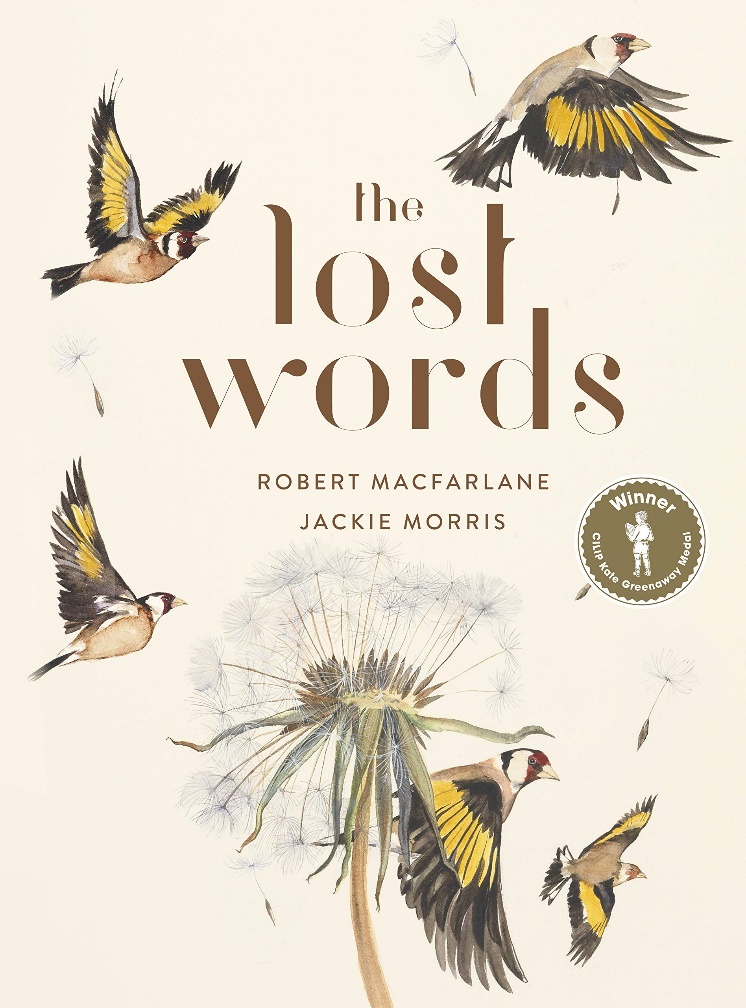 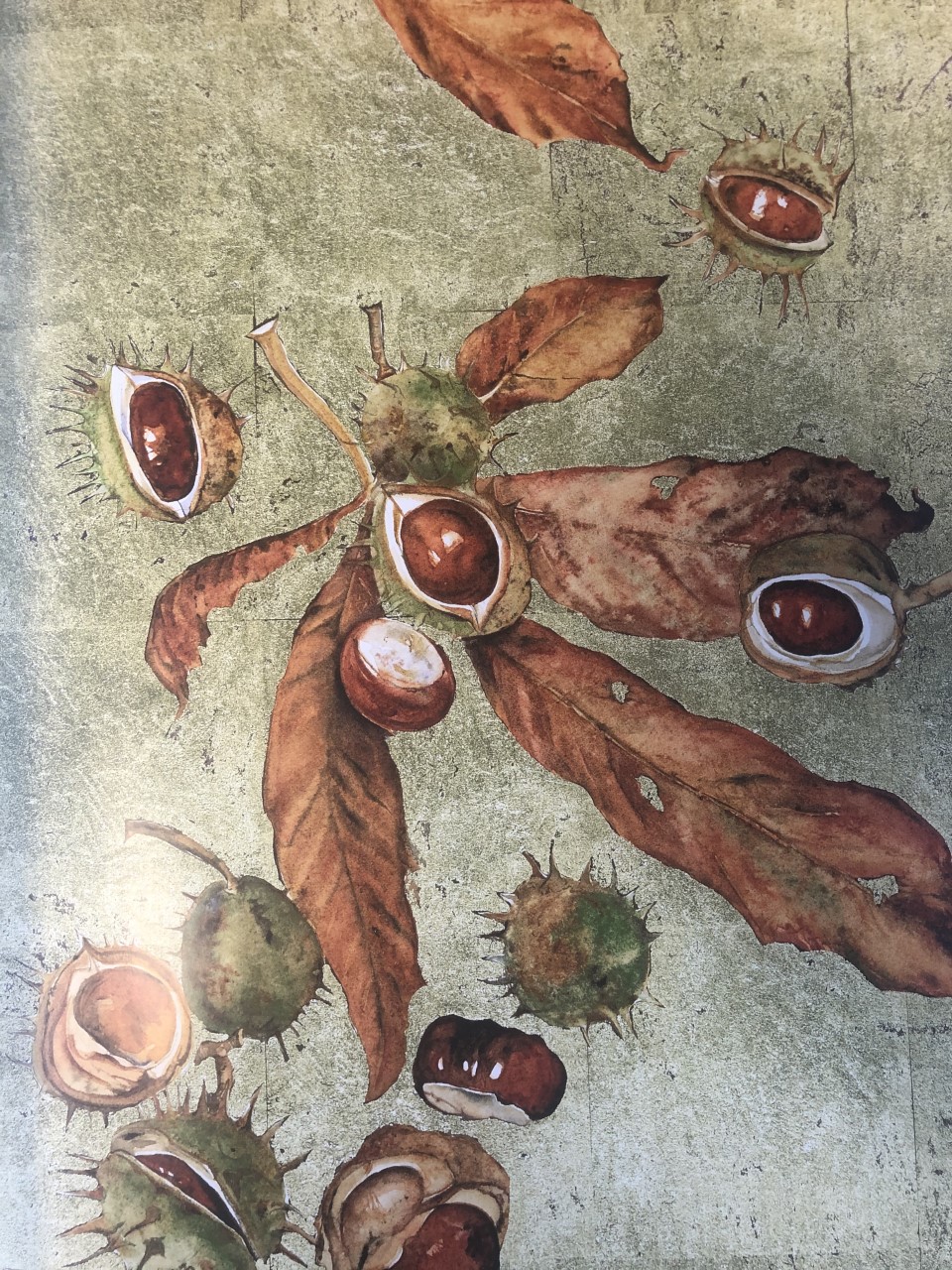 What might this poem be about?What time of year could this poem be set and why? What proof do you have?
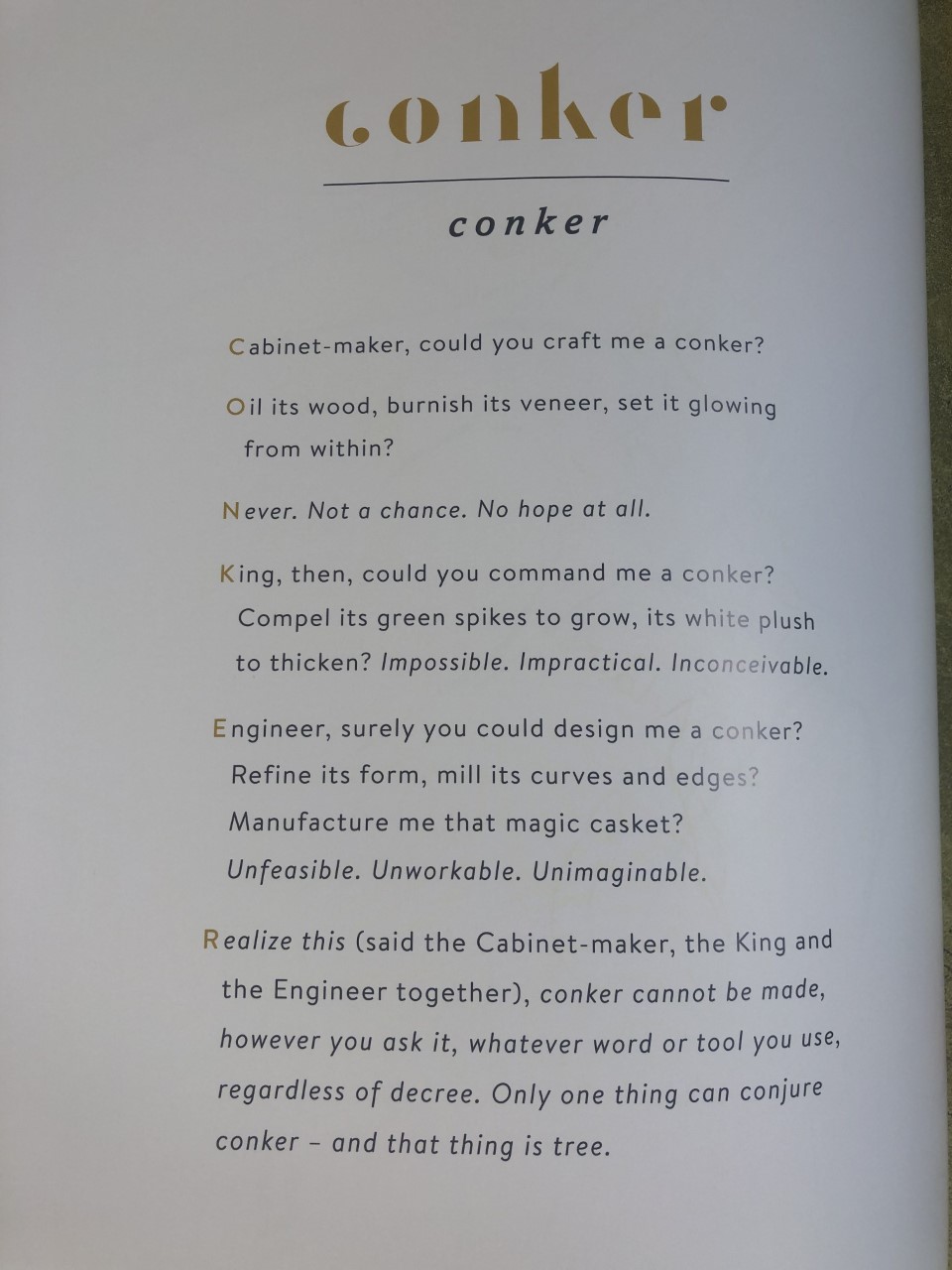 Read this poem (it’s a little larger across the next two slides)
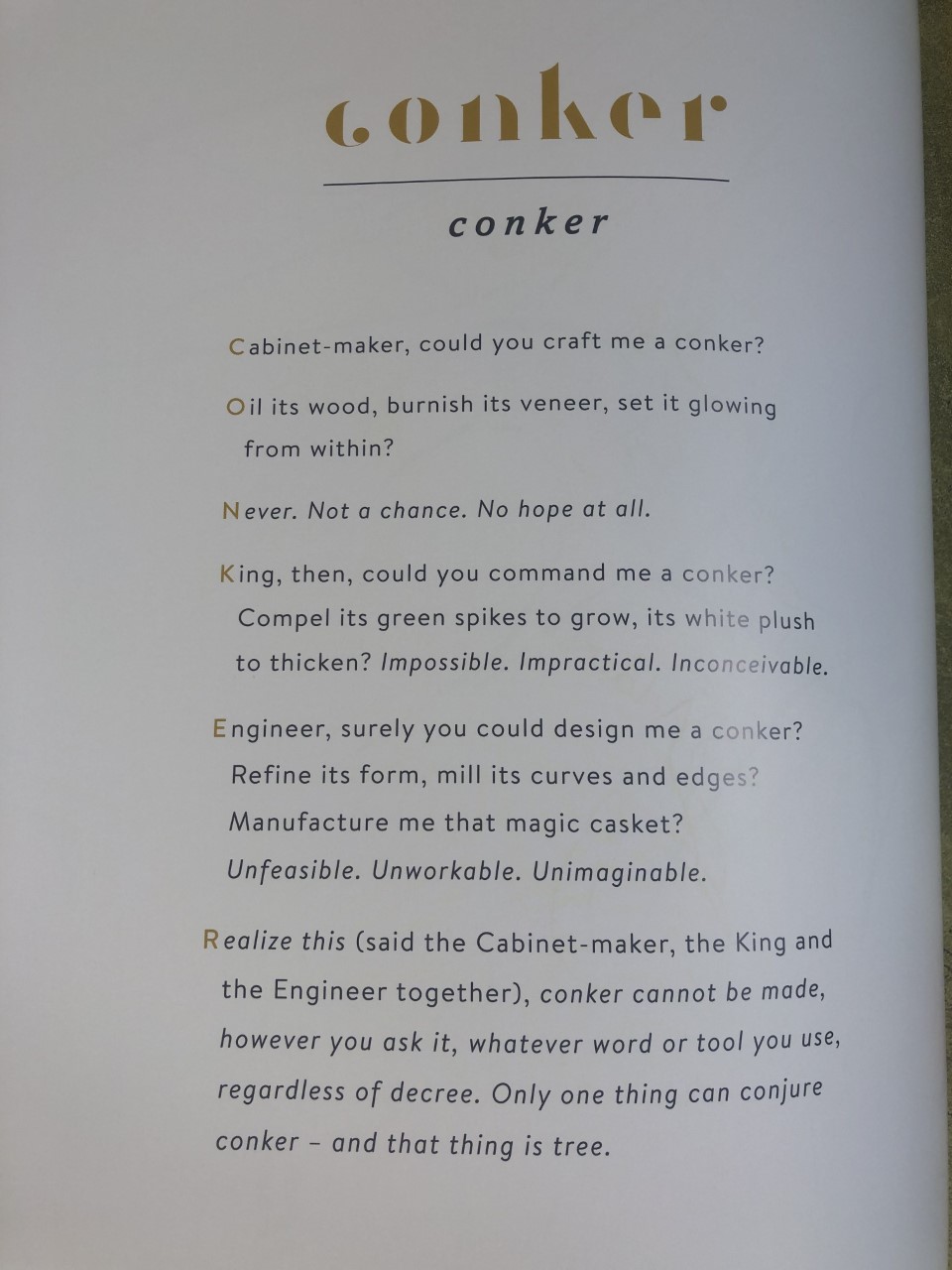 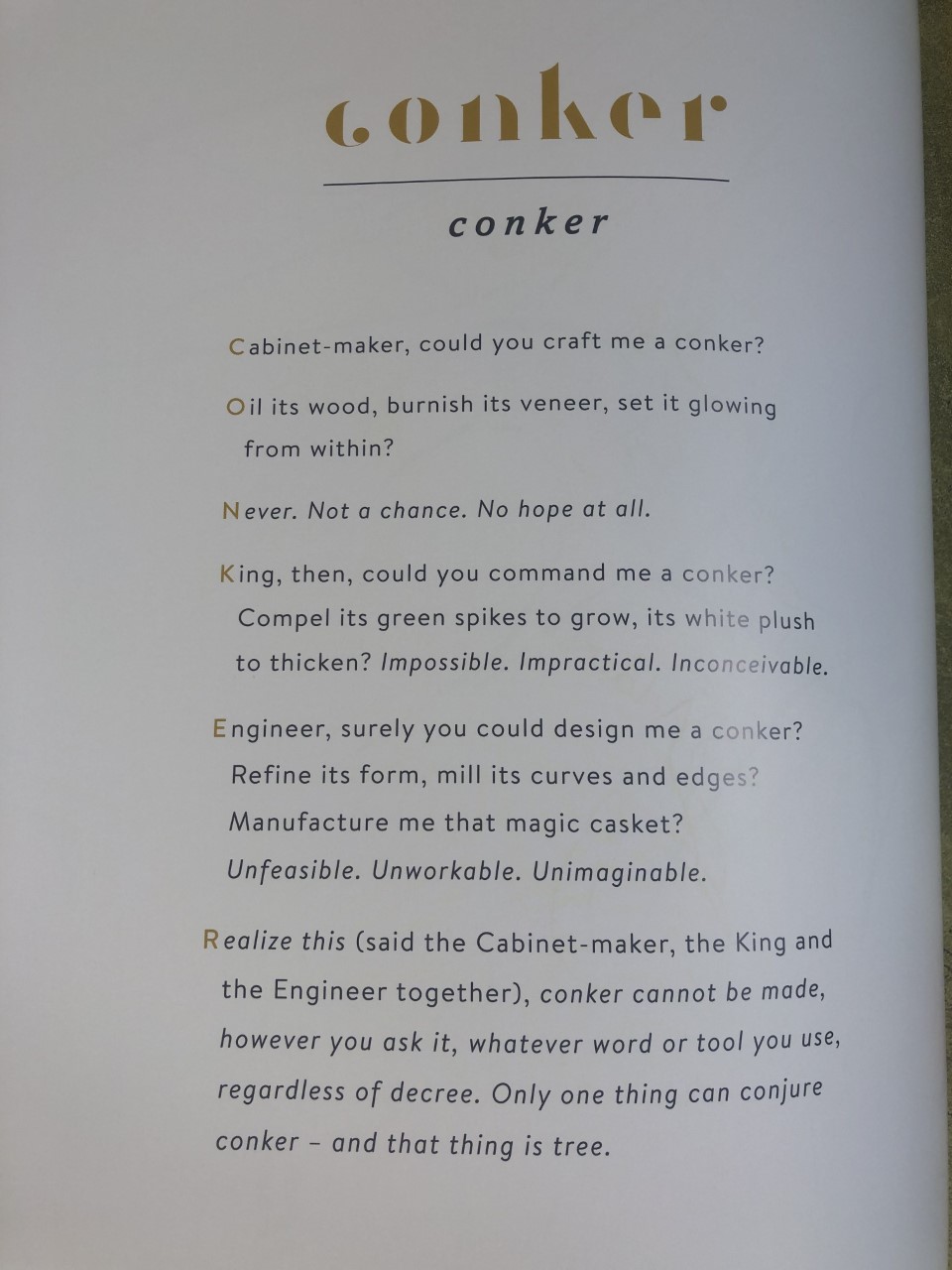 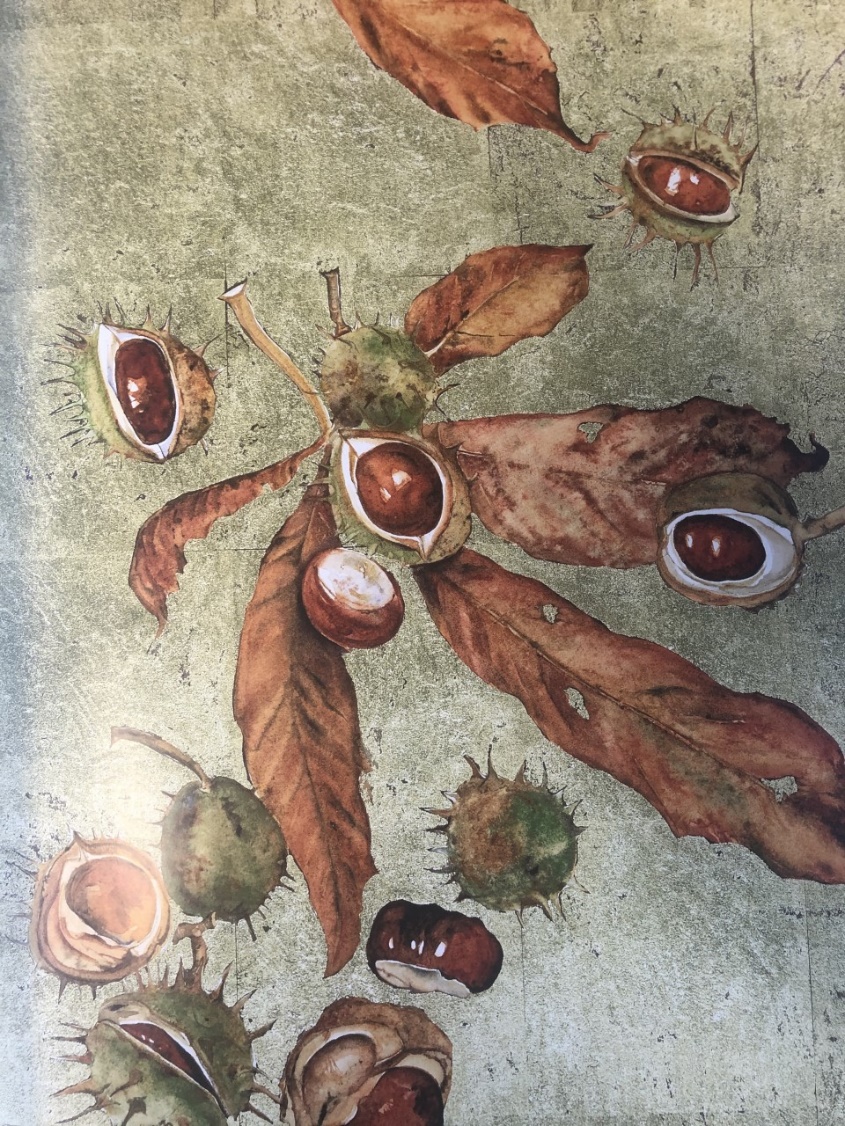 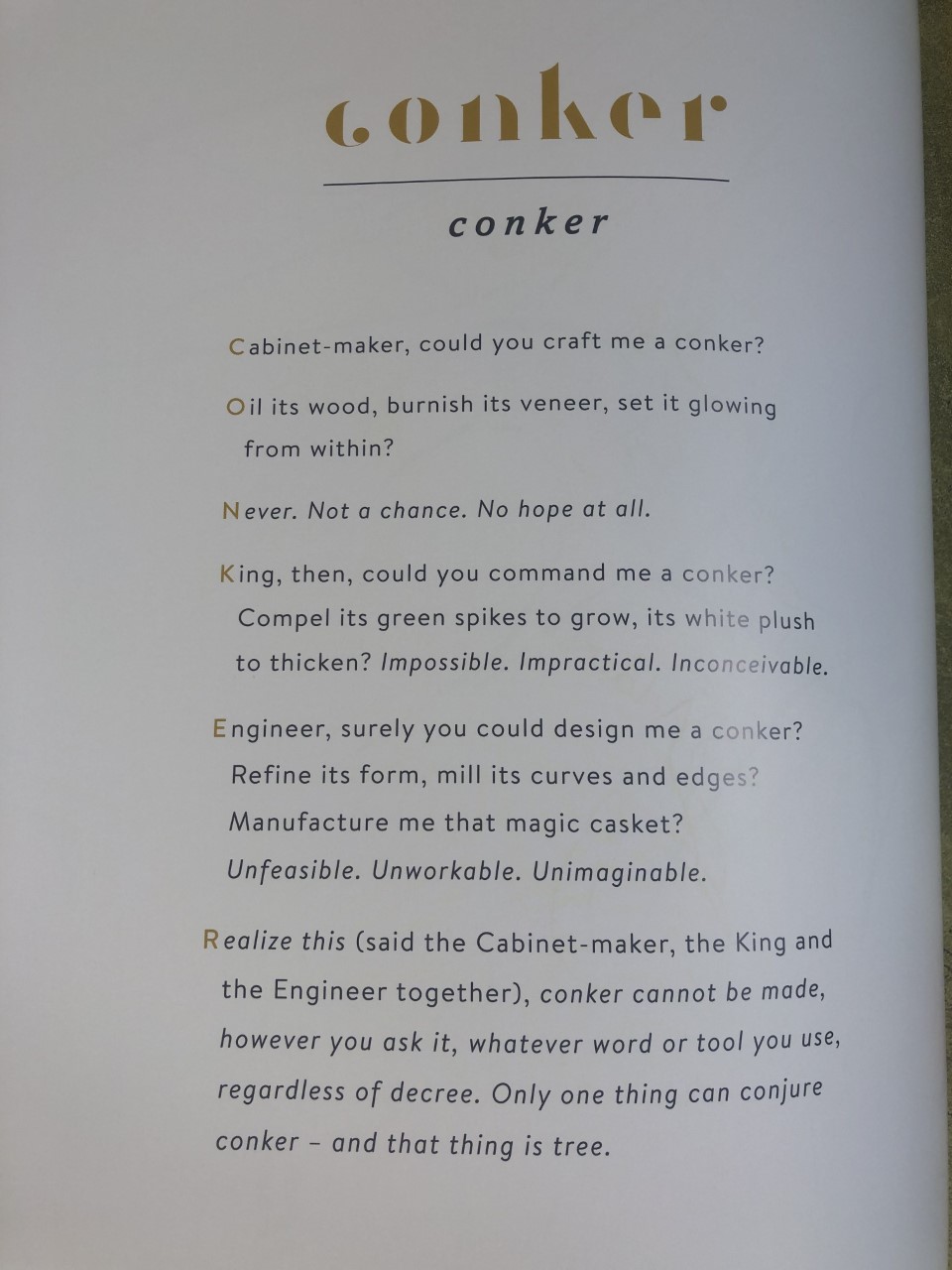 Answer the questions about this poem on the separate document.